Landlord Forum:
Home Energy Efficiency
5 July 2023
To tackle climate, we need to tackle homes
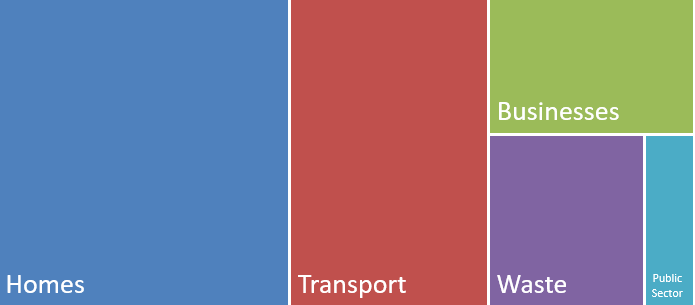 Our Approach
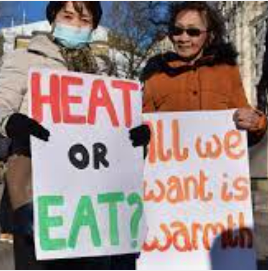 Improving social housing
42%
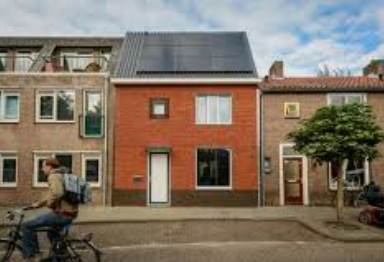 Helping homeowners and landlords
Waltham Forest Carbon Emissions (Kt CO2e, DESNZ))
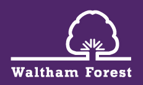 [Speaker Notes: Transport 29%, Businesses 13%, Waste 12%, Public Sector 4%.
A simple version is 40/30/20/10 with 20=Business and Public Sector and 10=Waste]
Reasons for upgrading the energy efficiency of homes
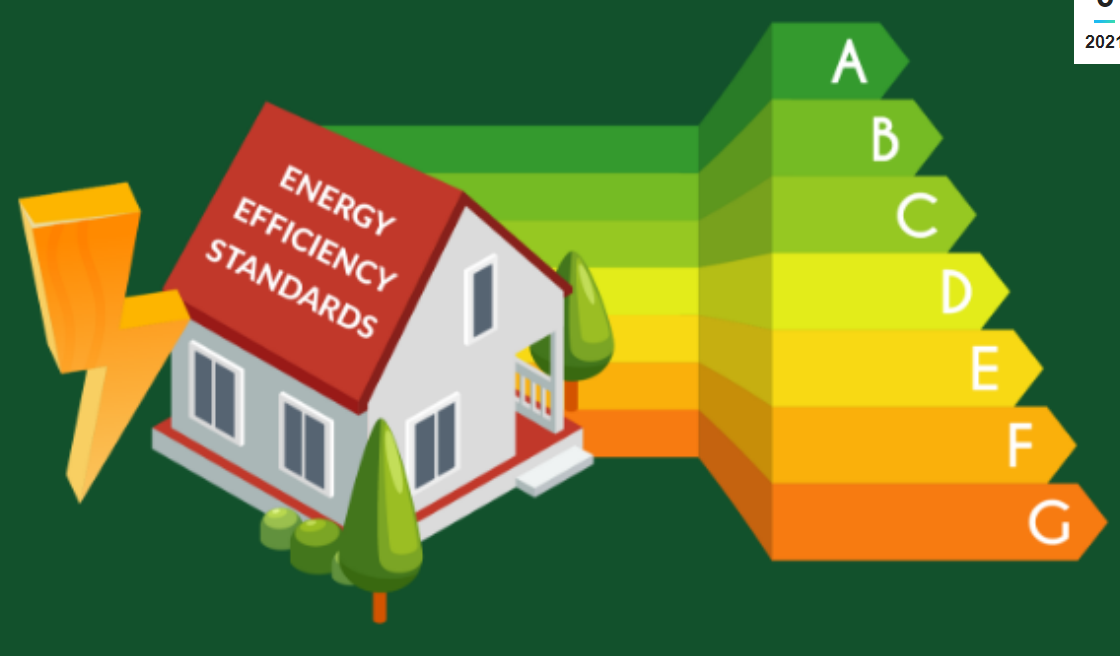 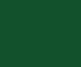 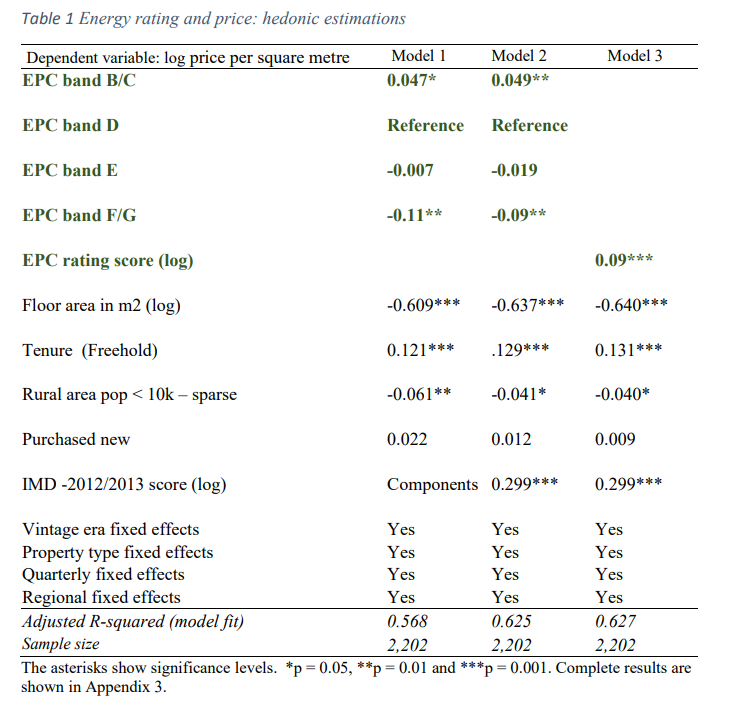 ££
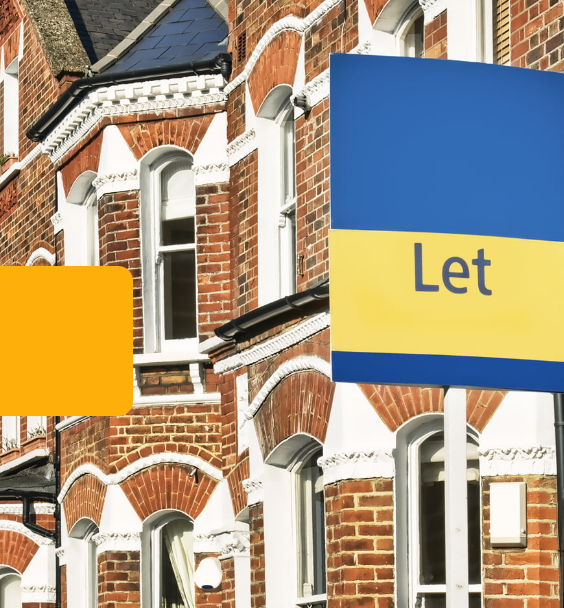 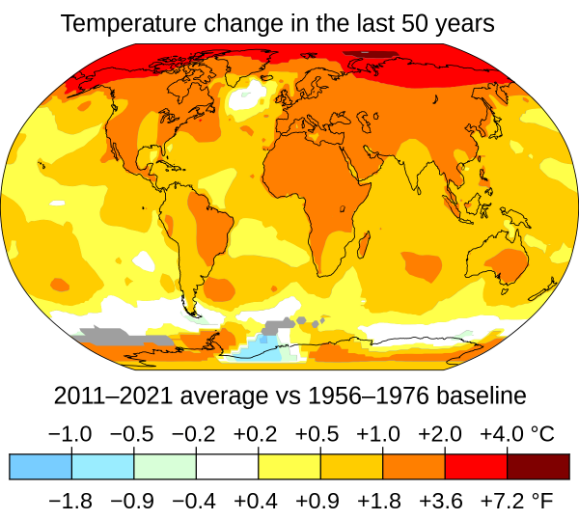 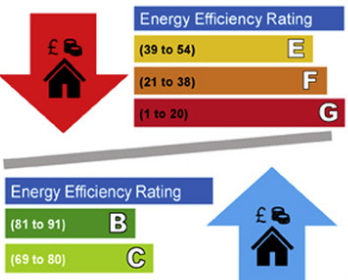 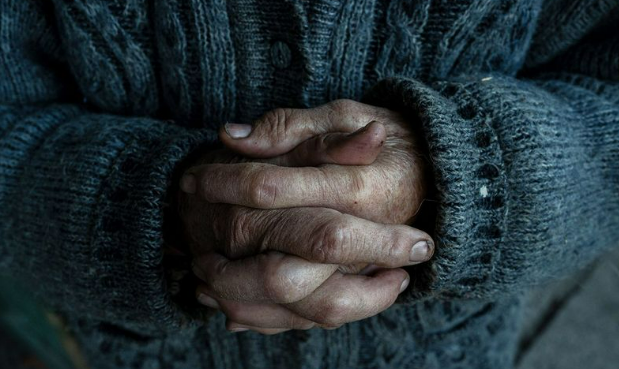 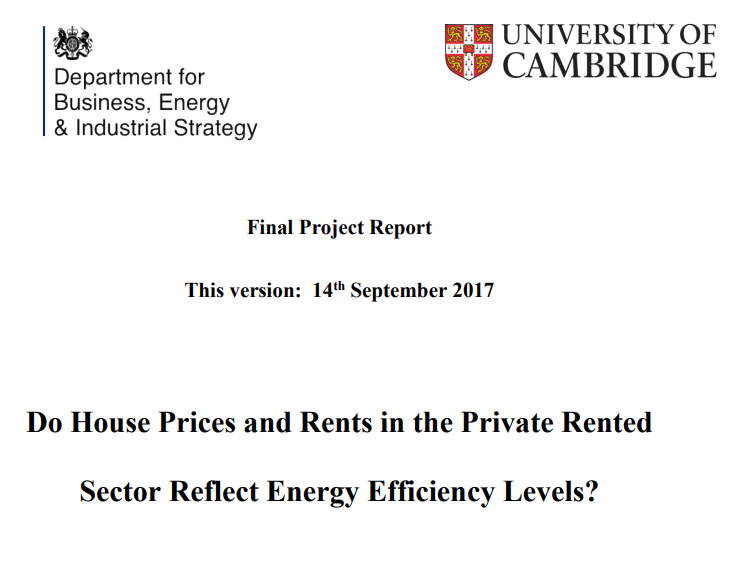 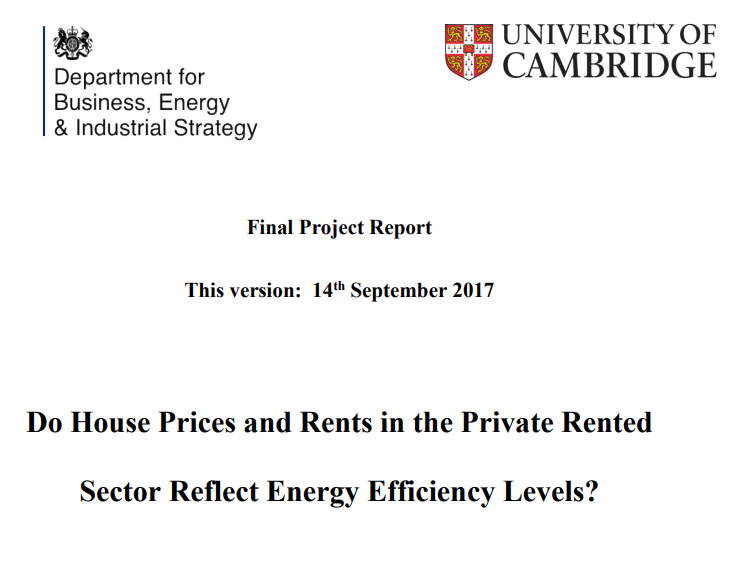 Now…and then slide
Barriers to upgrading the energy efficiency of homes
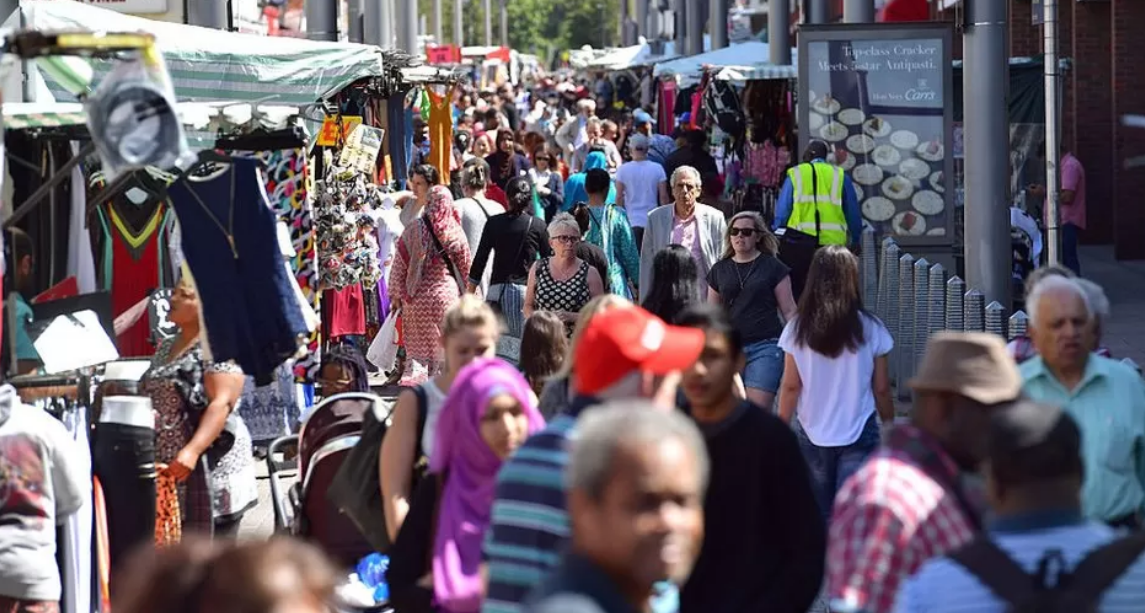 “It's not worth it as I don't get the savings”
Now
Expensive, may have money ‘locked’ up in property, may be a landlord and feel you will not recoup cost
Confusing,
Hassle,
No good suppliers,
Vision
Support early adopters
Retrofit Loan…
XX
Trusted advice service
HEWF
Network of past retrofitters
Making the green choice the easy choice
Supportive Planning
Free parking permits
No good suppliers
Retrofit Company
“It’s too expensive”
“It’s too confusing”
“It’s too much hassle”
“It’s too hard to find suppliers      I trust”
What is your experience?
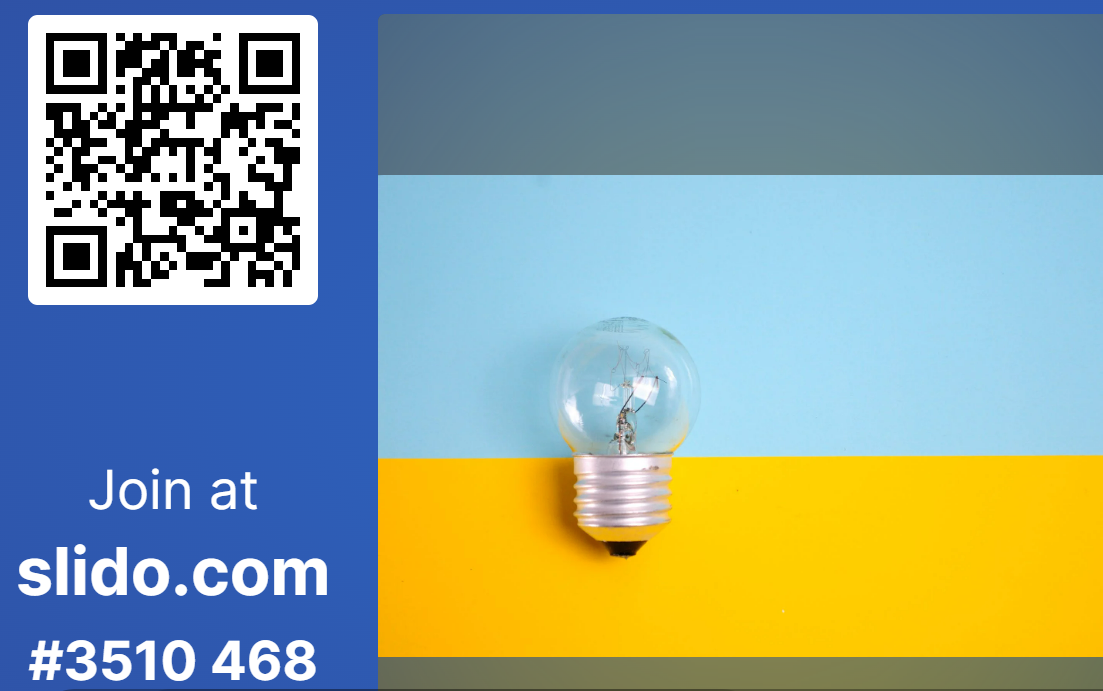 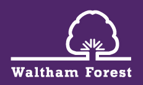 [Speaker Notes: https://app.sli.do/event/hnNa18rx4qWbFMVUis88Lb]
3 options we are exploring
Energy Company Obligation (ECO4) – Energy companies have an obligation to help improve homes across the country. We could partner with them to try and help improve less energy efficient homes in Waltham Forest that are occupied by residents on benefits.
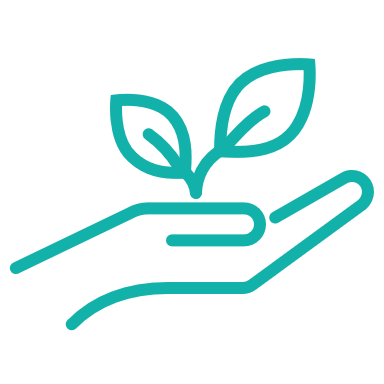 2
3
1
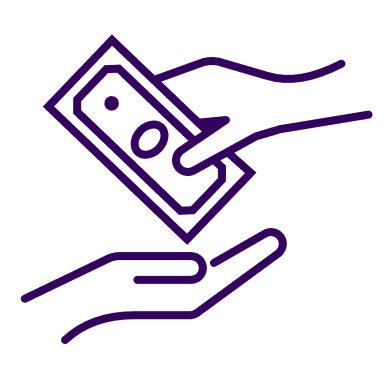 Energy Upgrade Loan – Cost often comes up as the largest barrier. Would a new low-interest or zero-interest energy upgrade loan help? This could be open to all private owners and £2,000-£20,000 for new measures (e.g. insulation, solar).
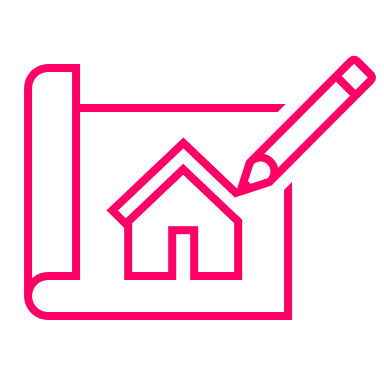 Greener planning – Could planning advice and rules that are more favourable for those making energy efficiency improvements help? This could include free energy assessments or fast-tracking applications.
Energy Company Obligation (ECO4) – Energy companies have an obligation to help improve homes across the country. We could partner with them to try and help improve less energy efficient homes in Waltham Forest that are occupied by residents on benefits.
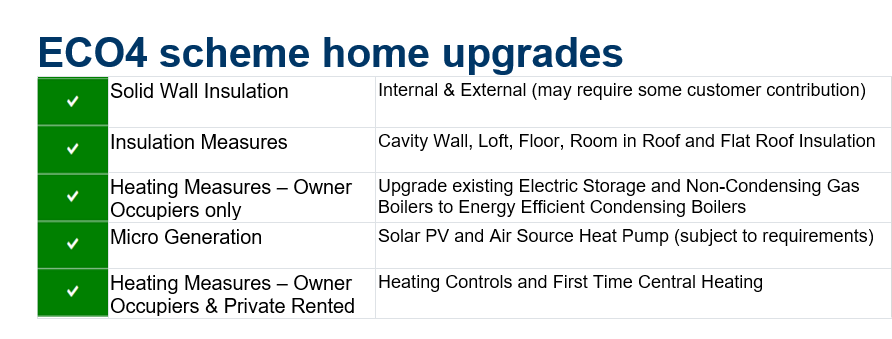 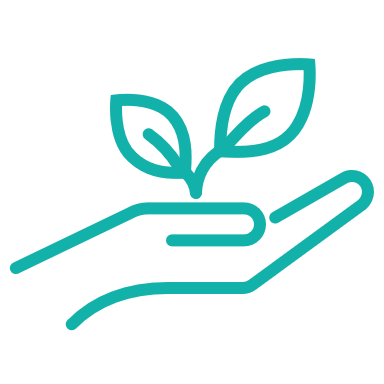 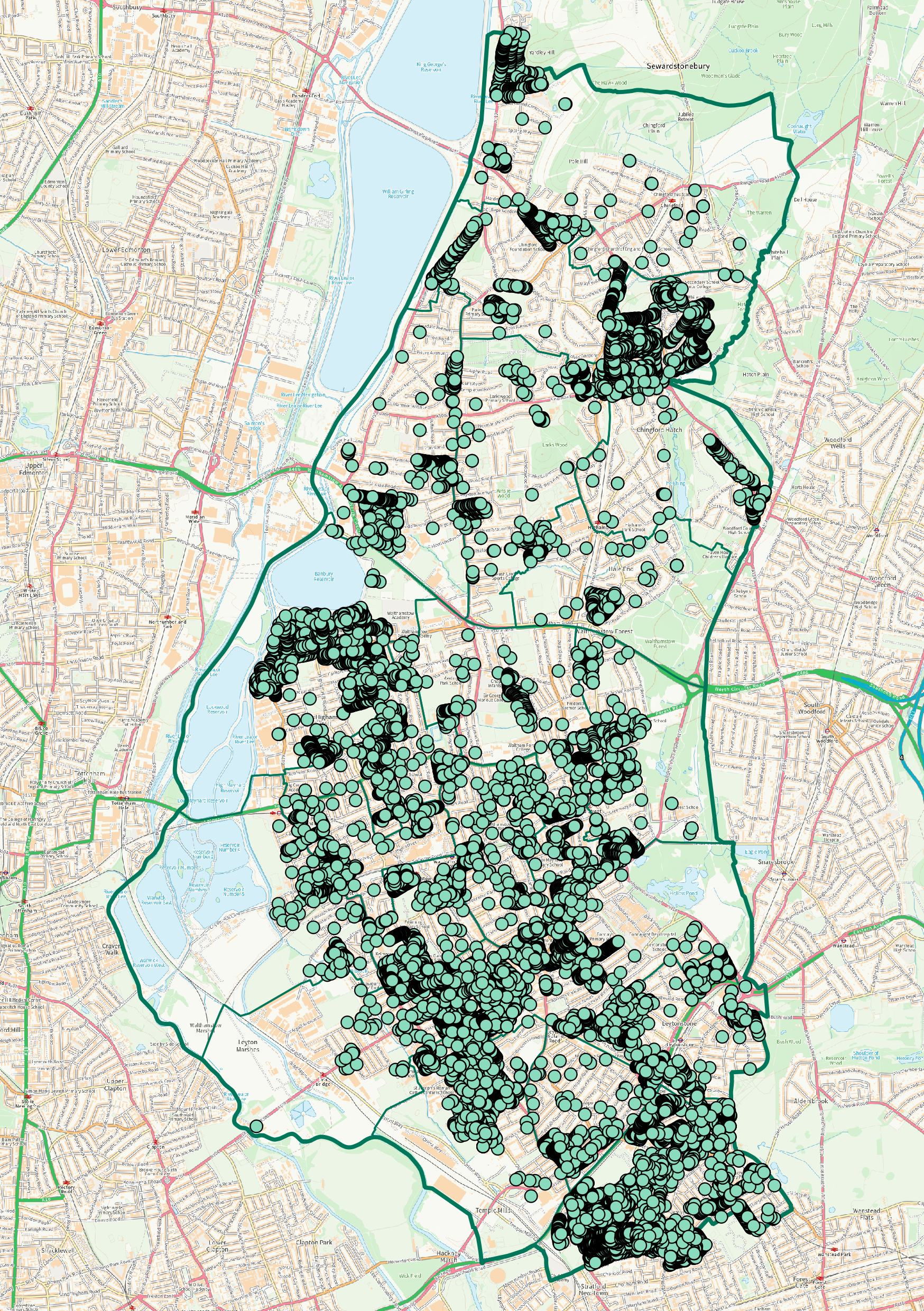 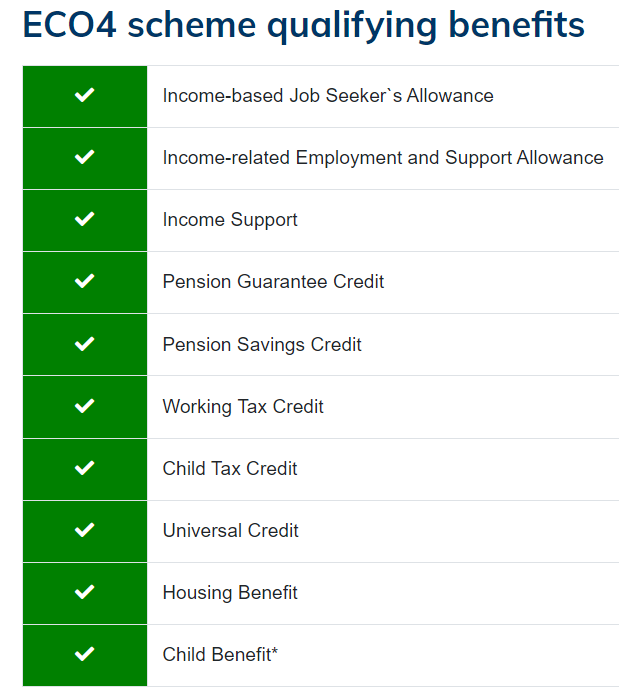 1
Home types in the borough
New
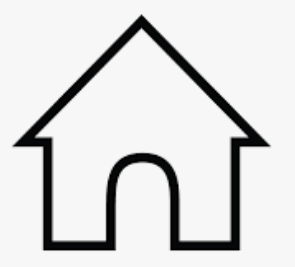 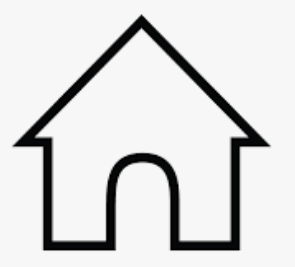 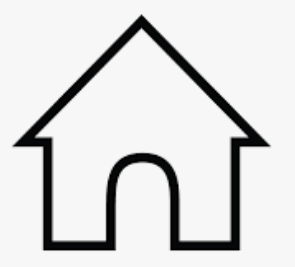 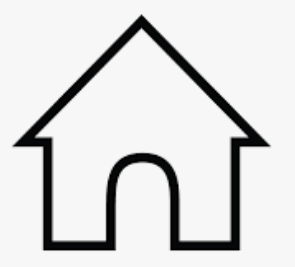 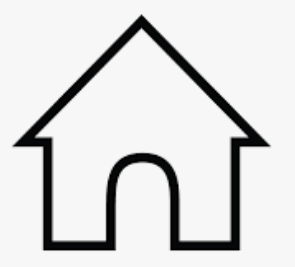 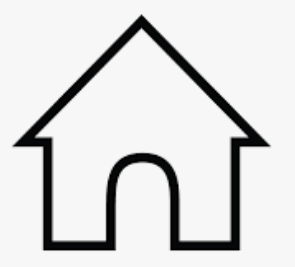 Other
Ours
Private
Owner-Occupiers
HAs
Private Rented
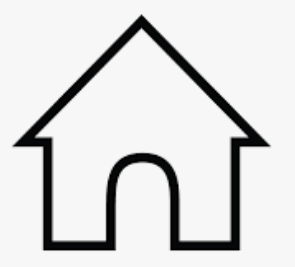 Council
Home types by CO2 emissions
New
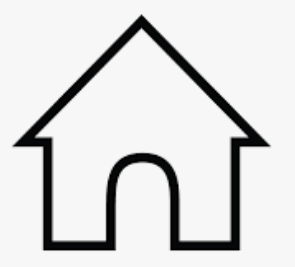 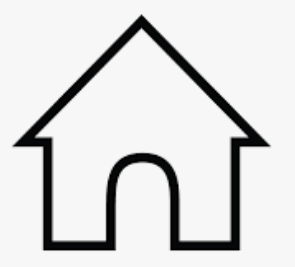 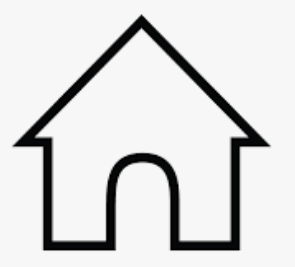 Other
Private
Council
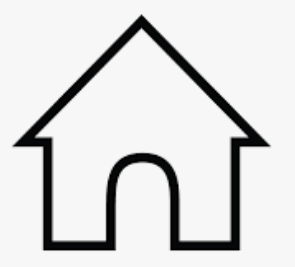 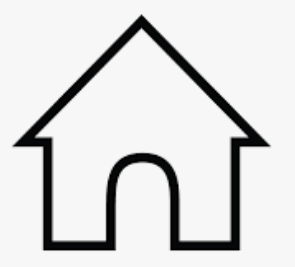 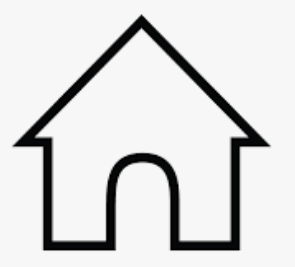 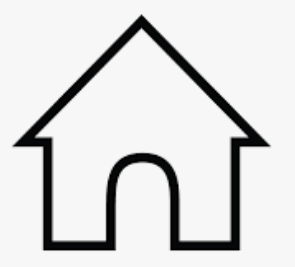 Key:
Approximate Carbon Emissions
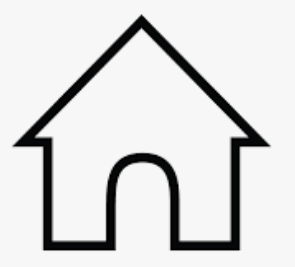 Council
HAs
Private Rented
Owner-Occupiers